Repensando a produtividade na era da IA
Aumente sua produtividade na era da IA ​​aprendendo estratégias para se comunicar com impacto, gerenciar prioridades e automatizar tarefas cotidianas.
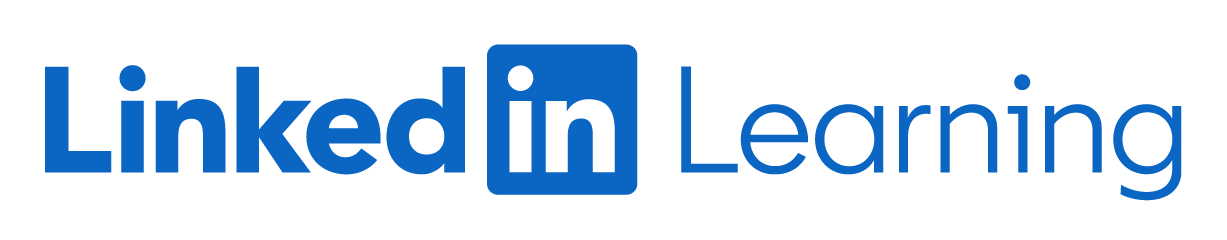 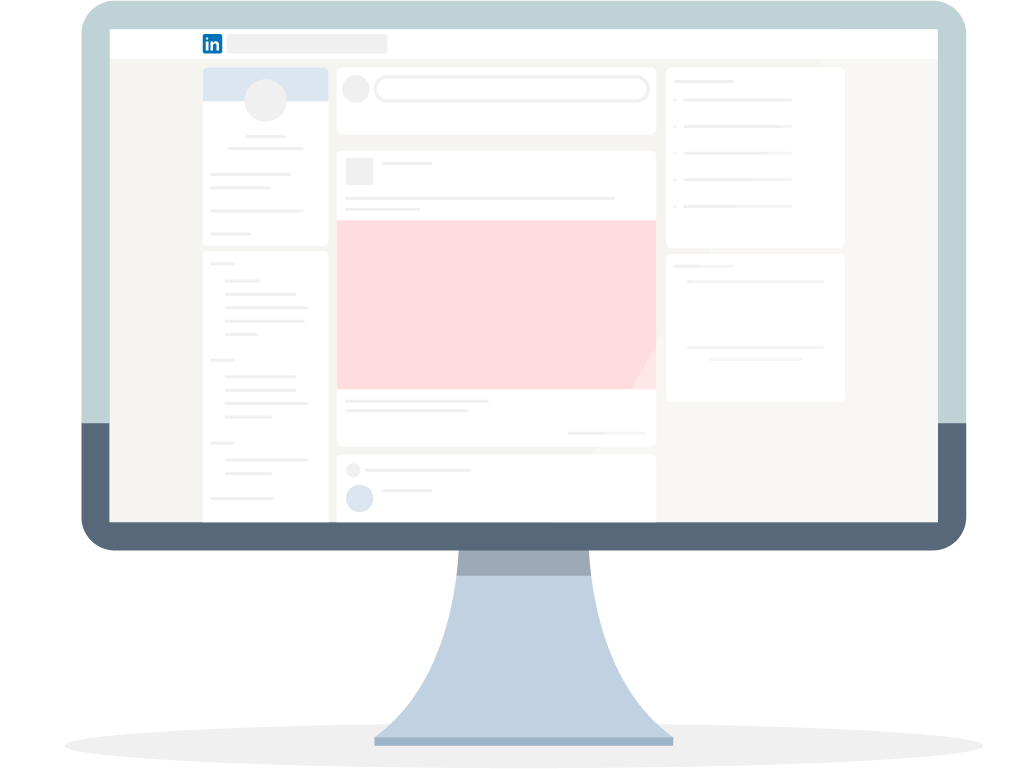